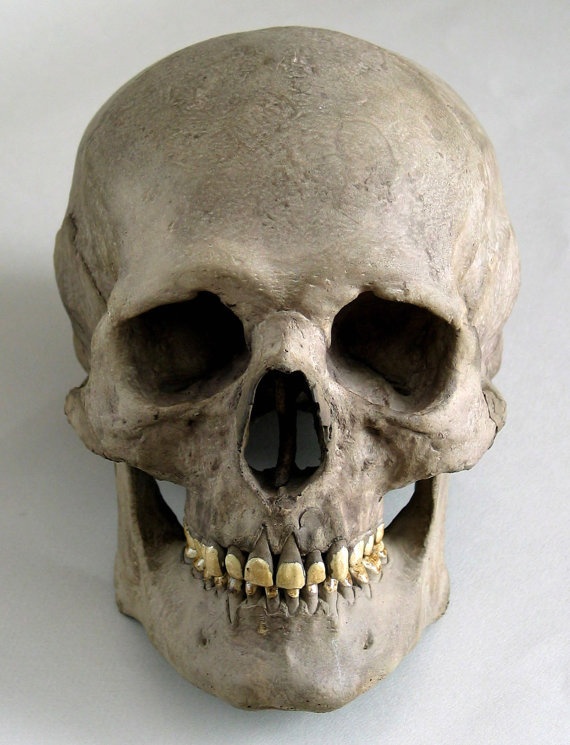 Straight on view
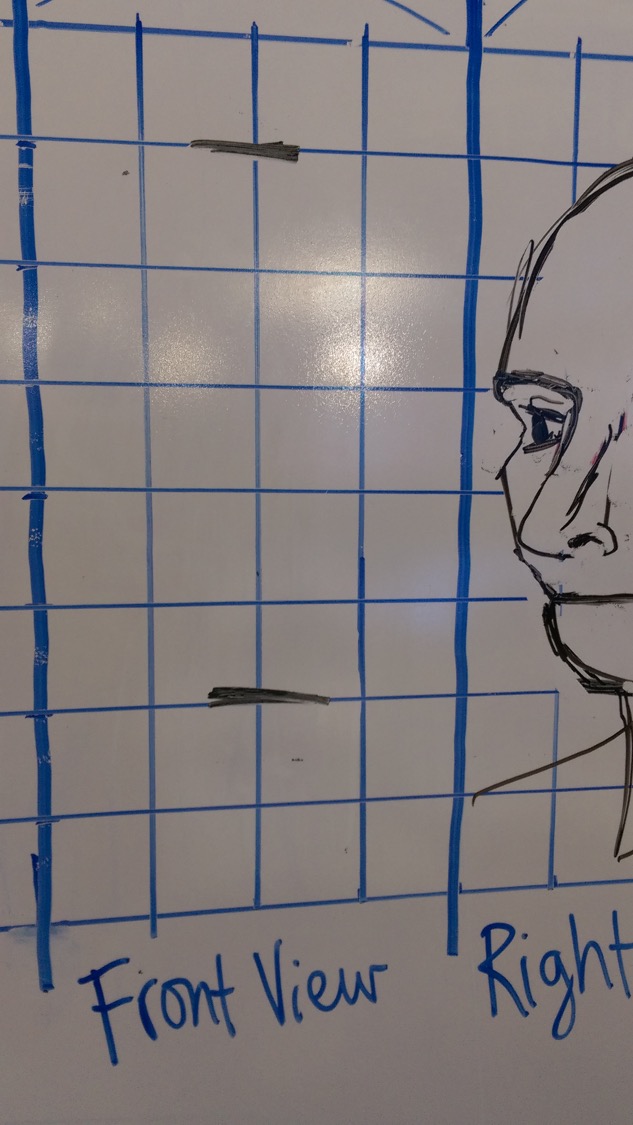 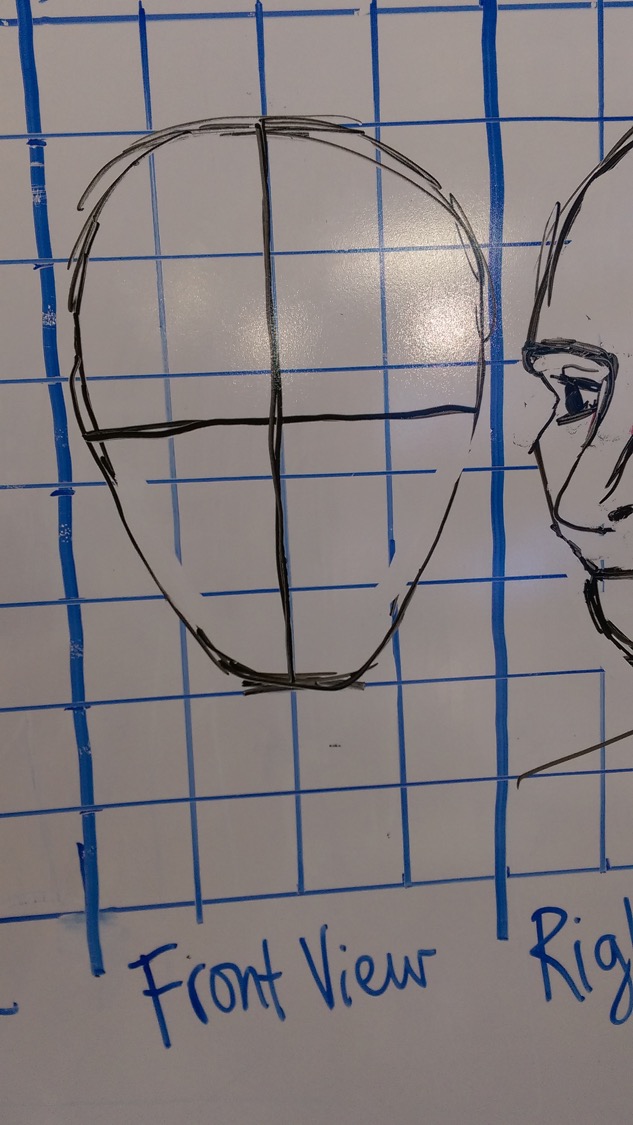 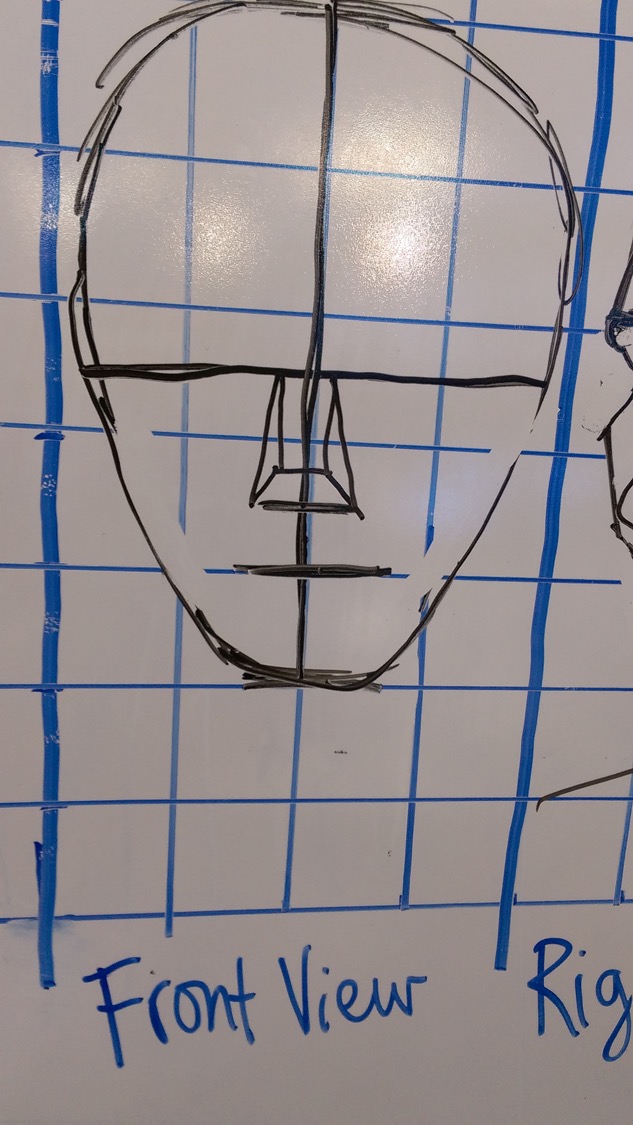 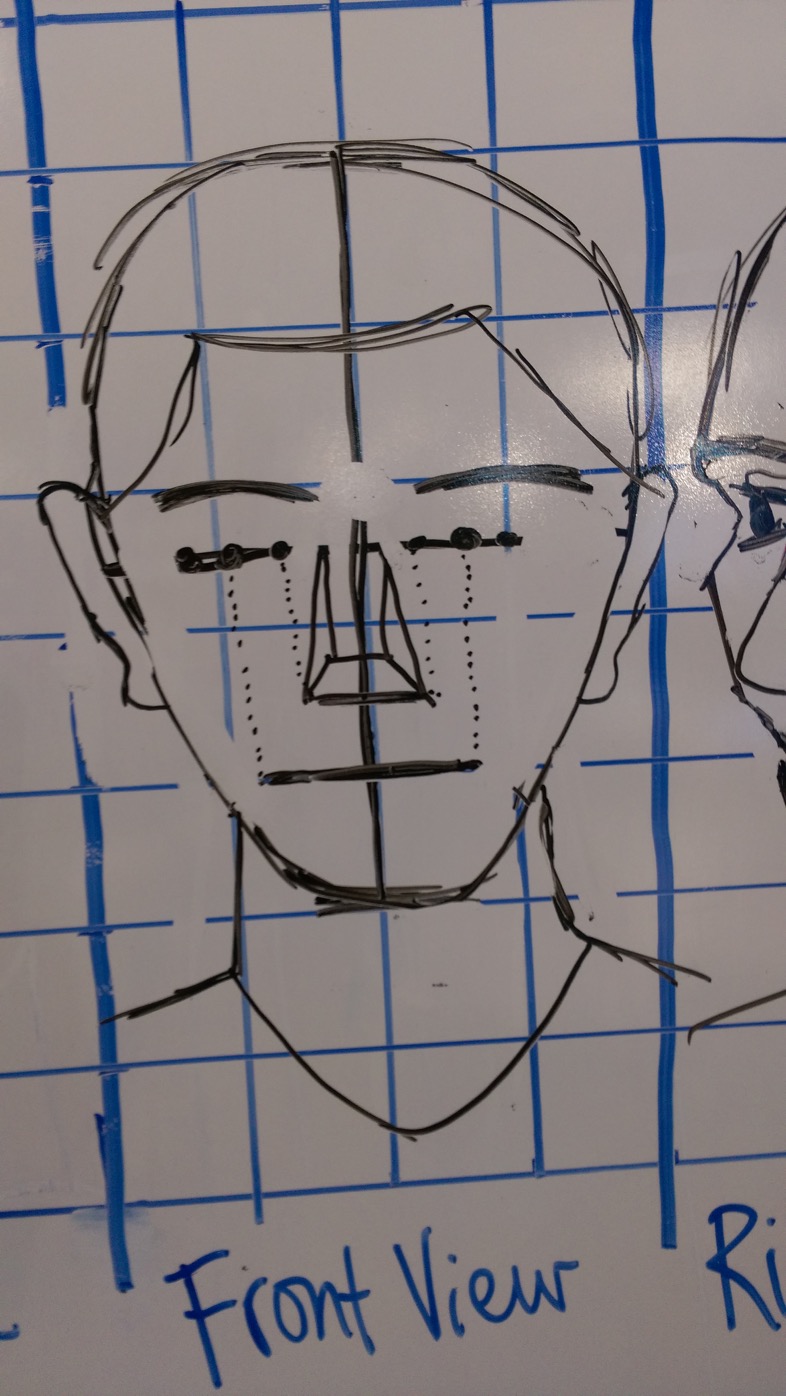 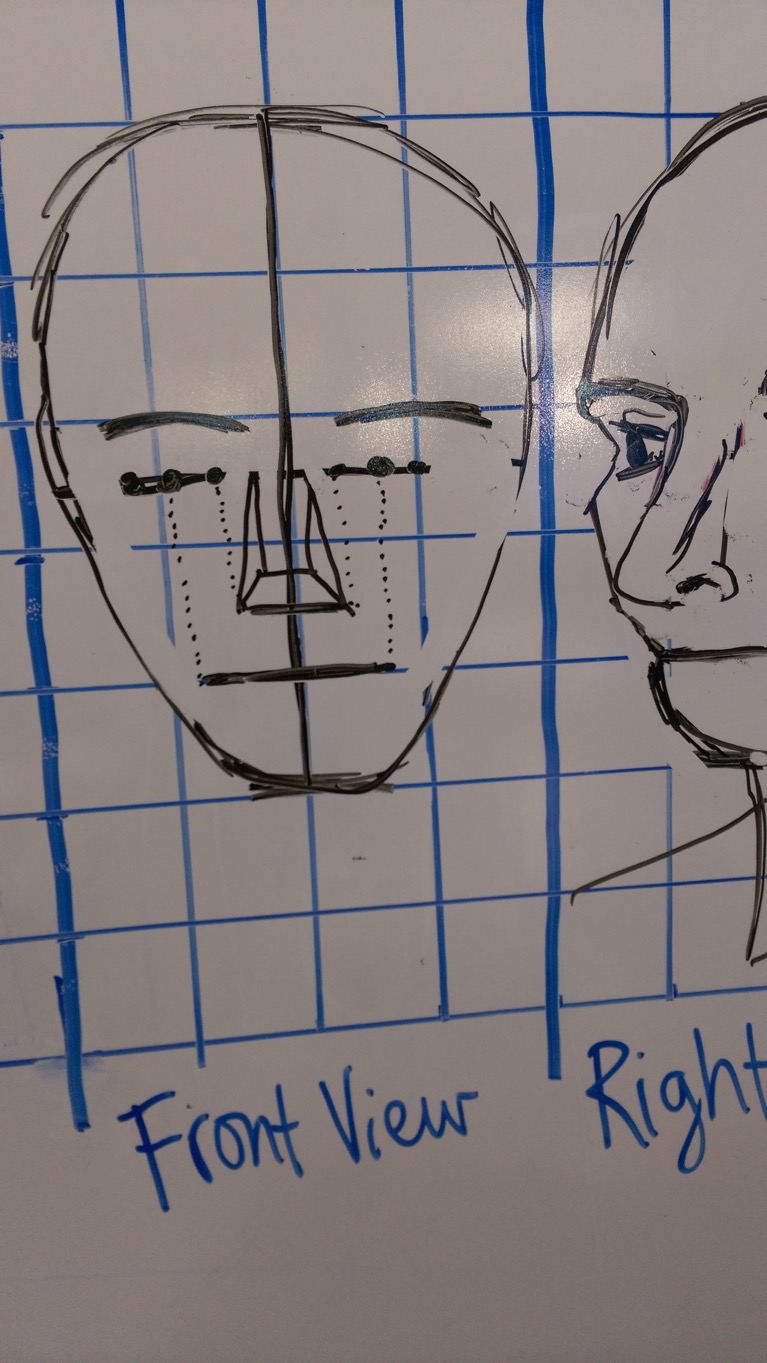 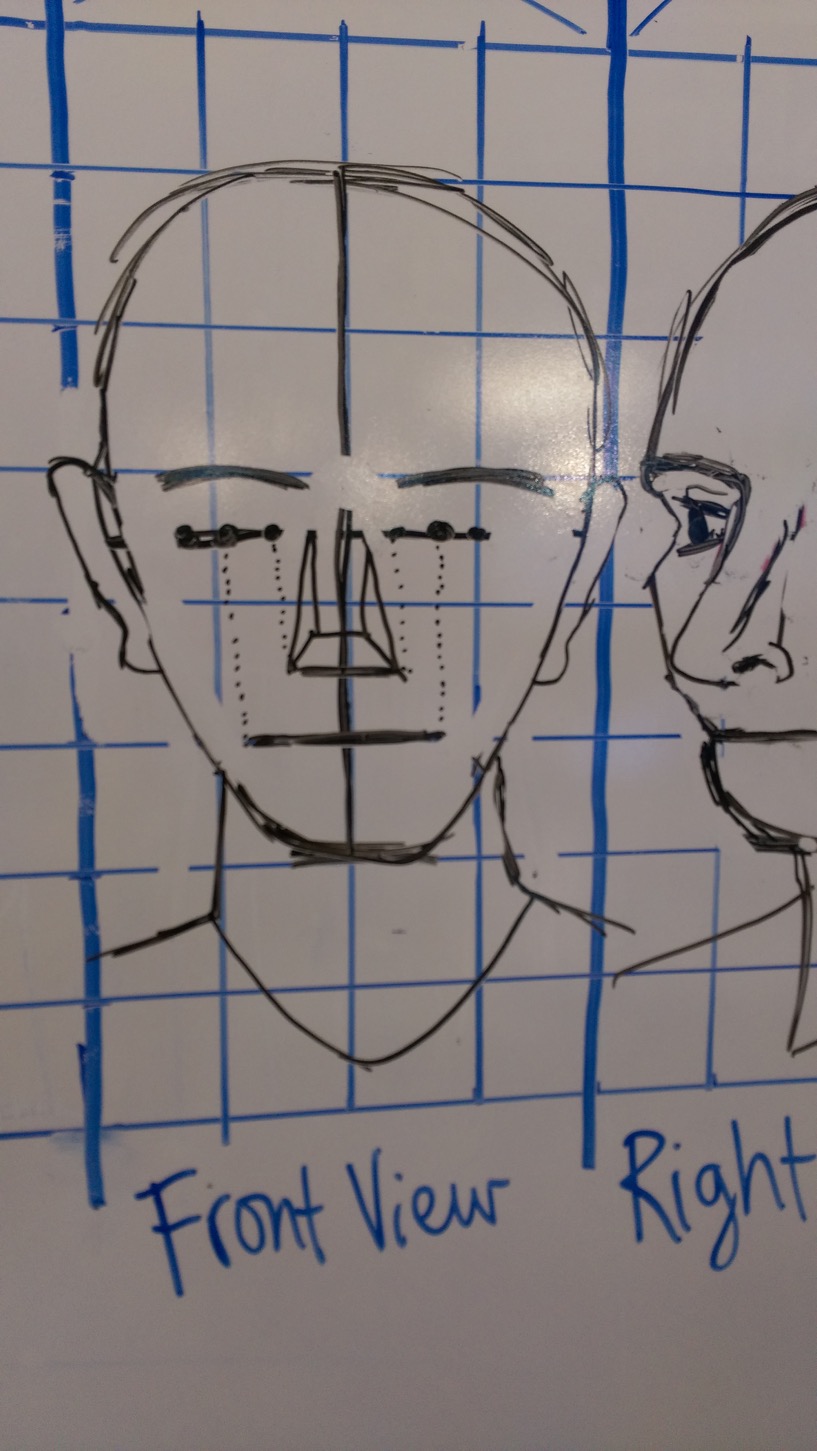 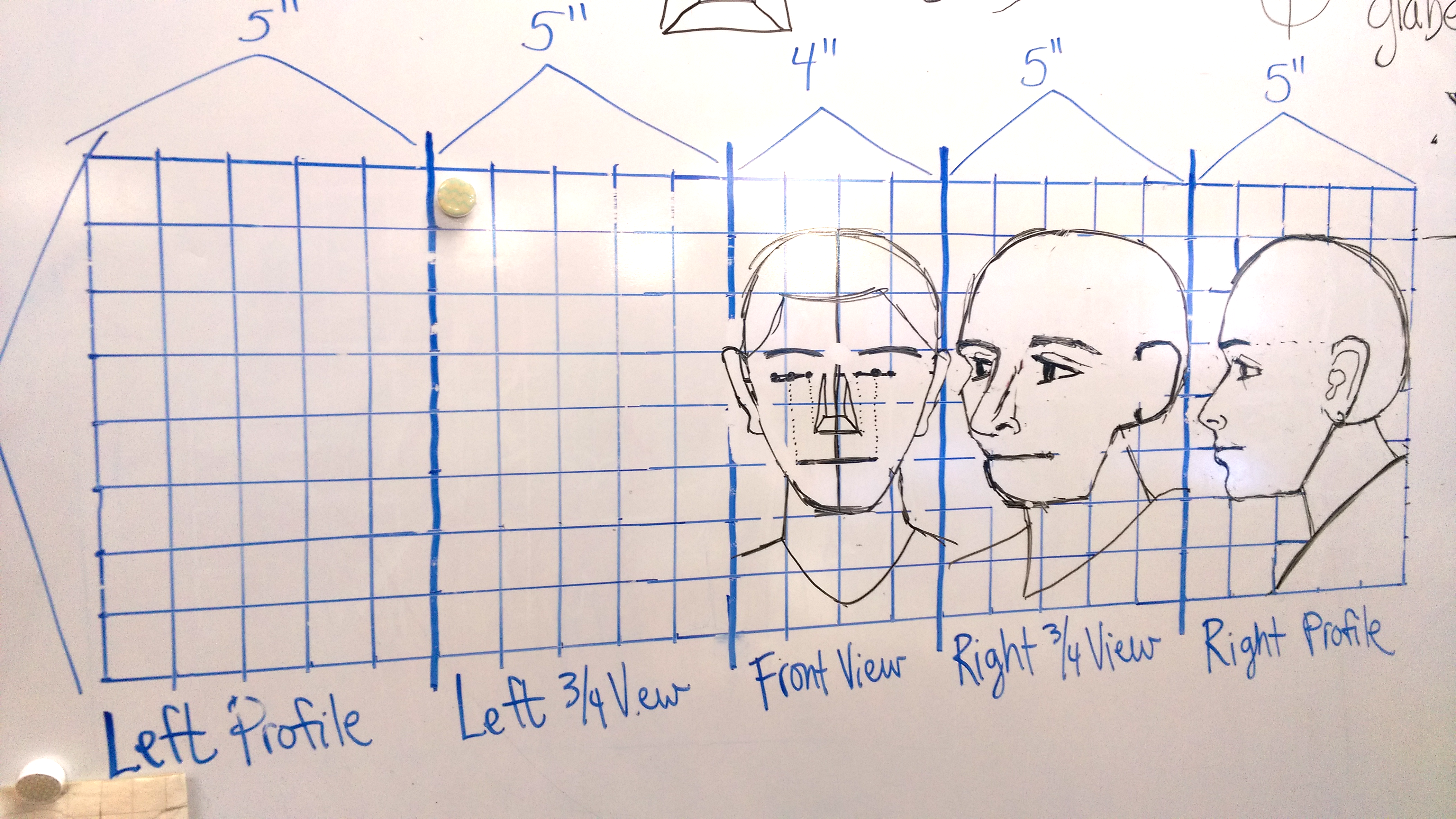 https://www.youtube.com/watch?v=QjcHhjt6bYo
Your job is to now finish the missing faces on the left using the ones we made together as your guide
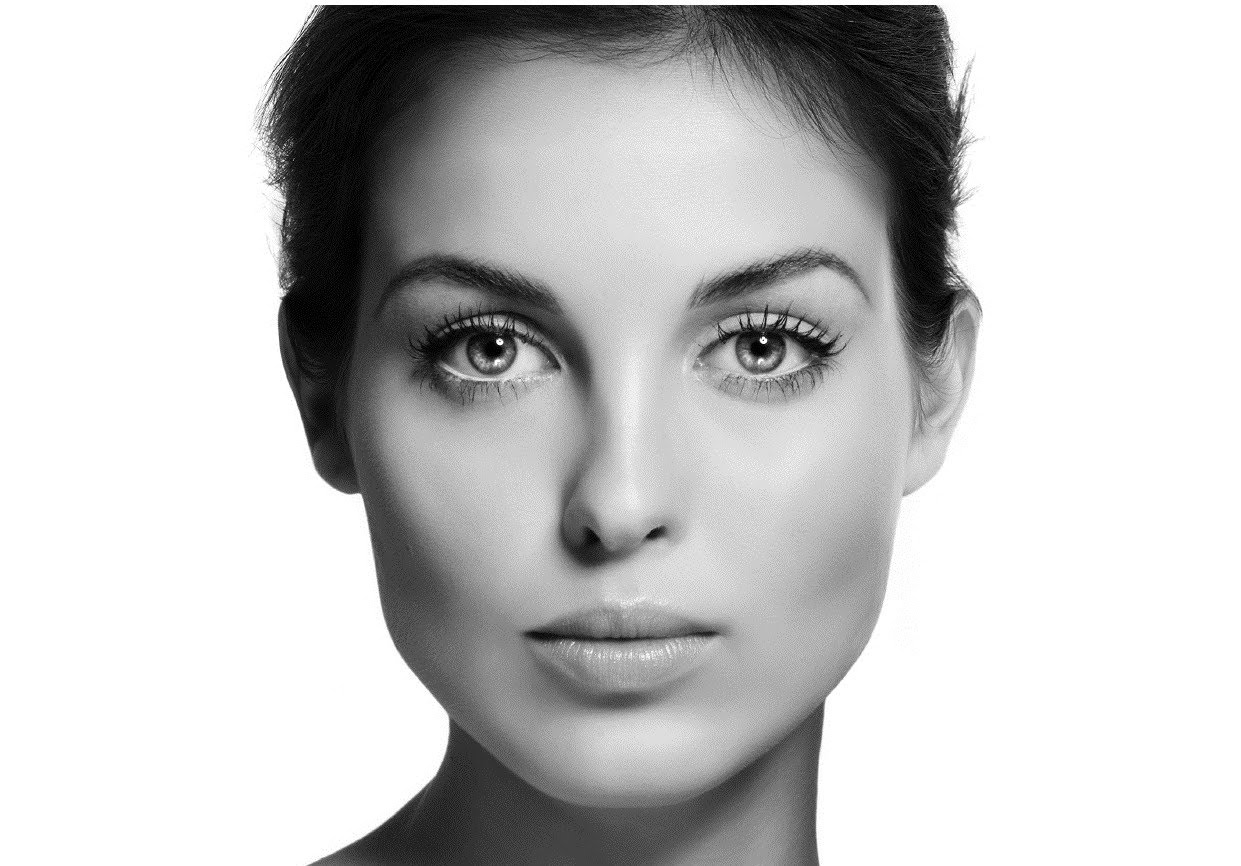 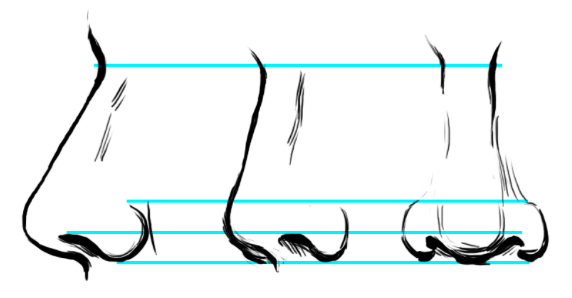 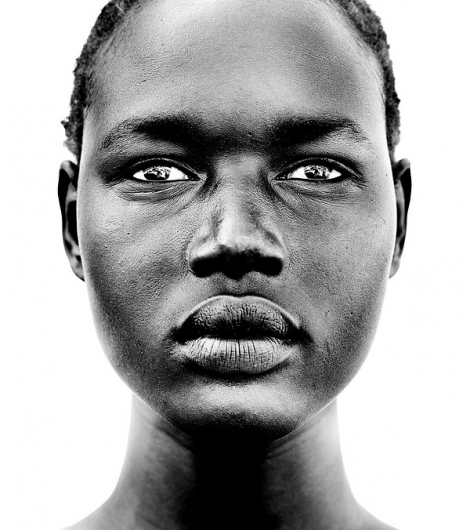 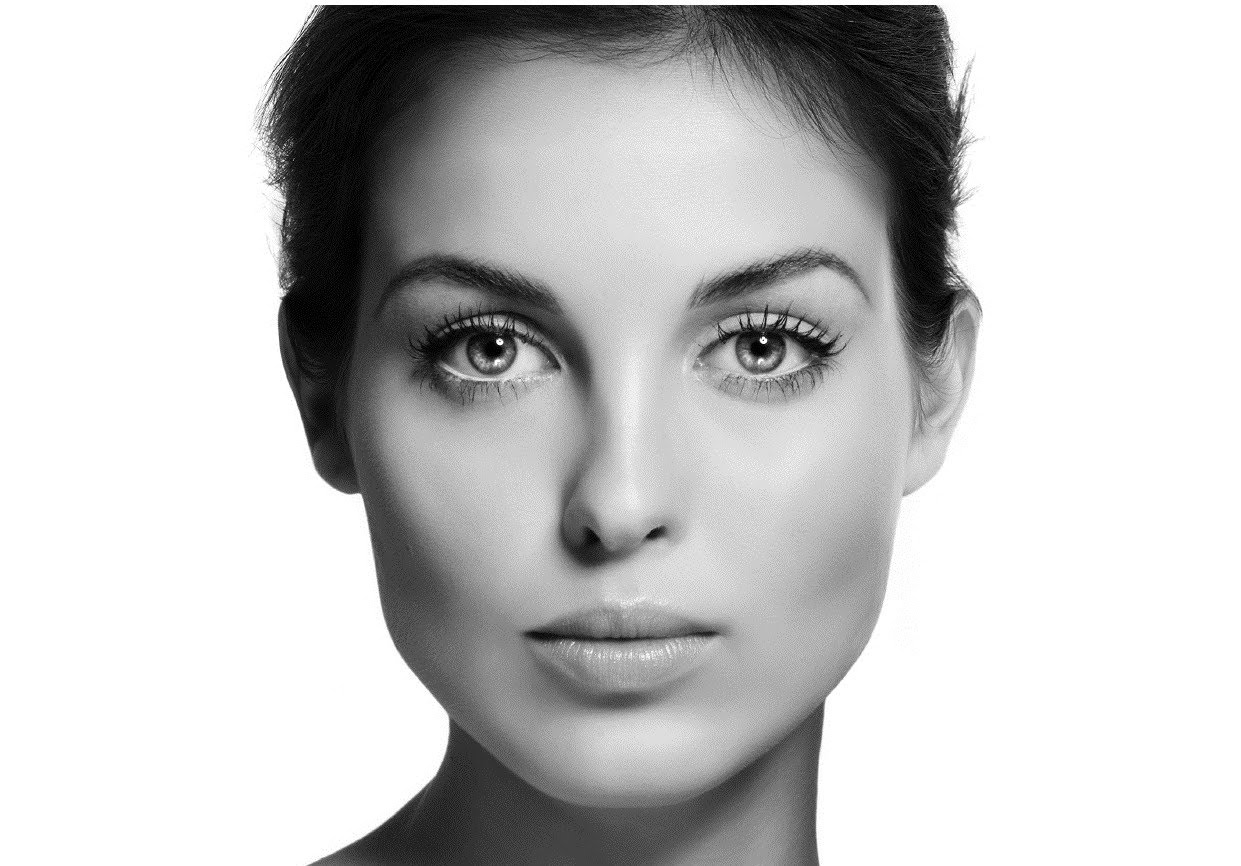 [Speaker Notes: Front view facial features]
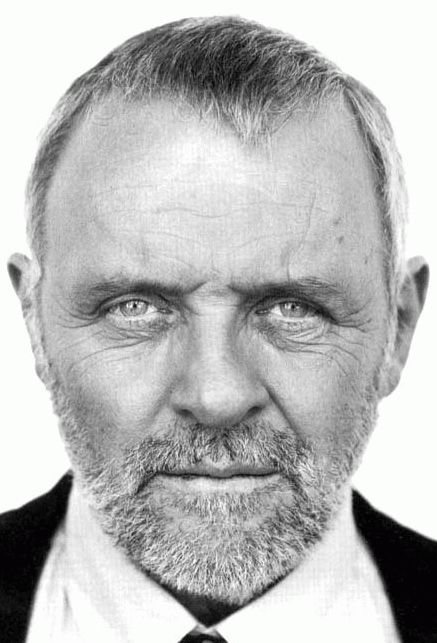 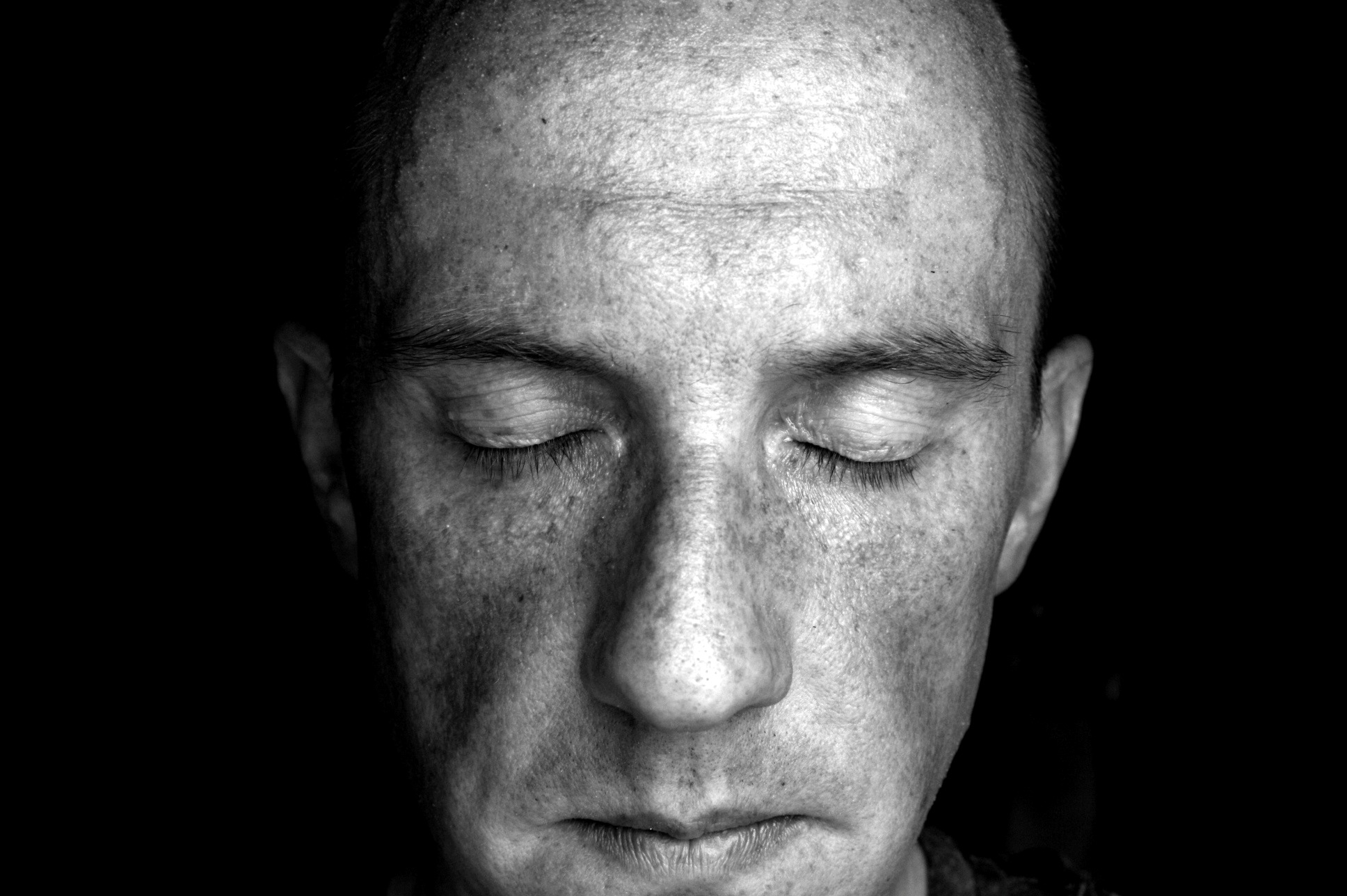 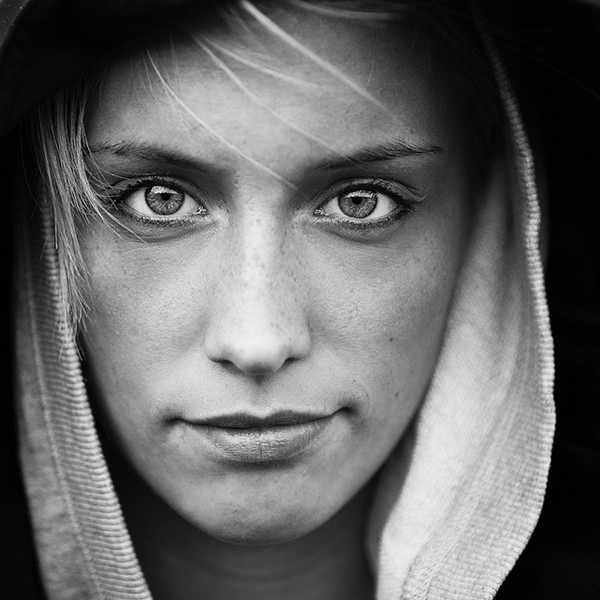 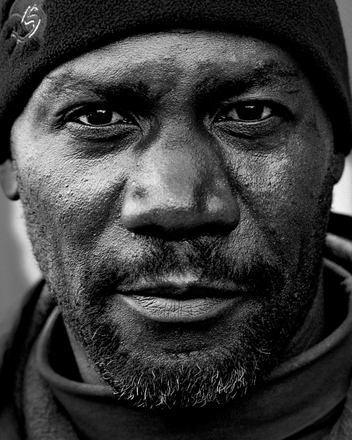 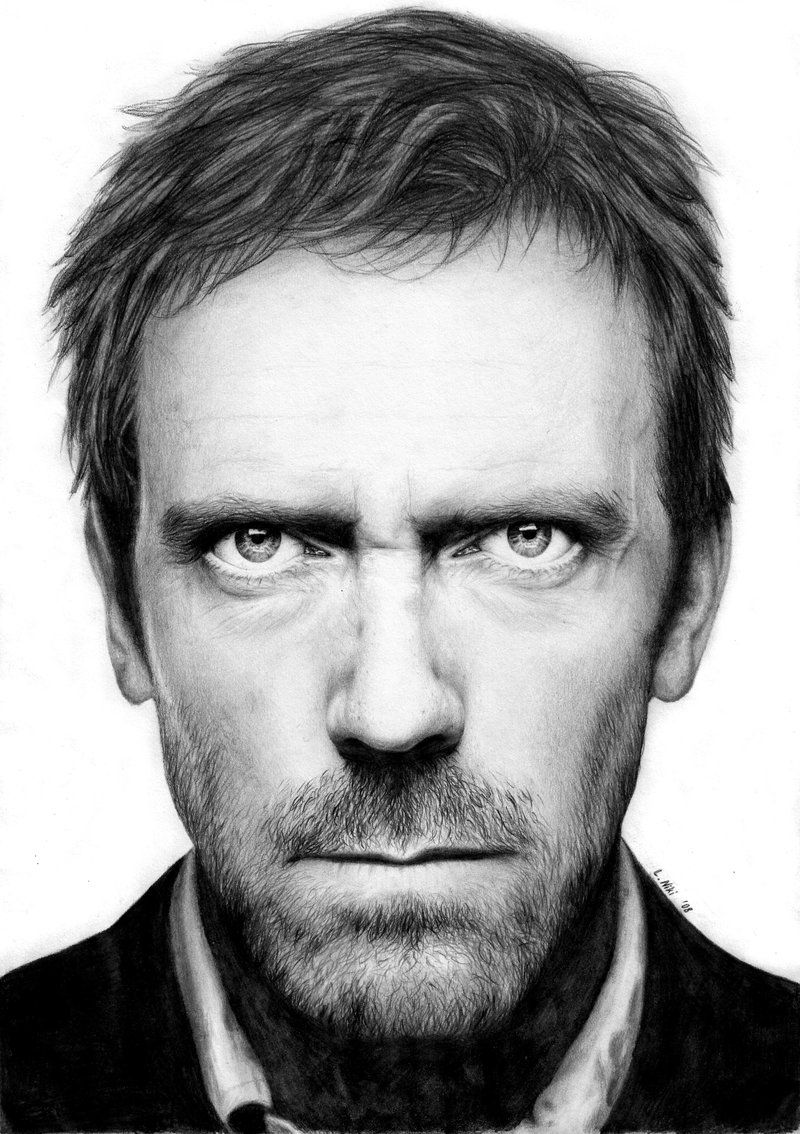 [Speaker Notes: Front view facial features]